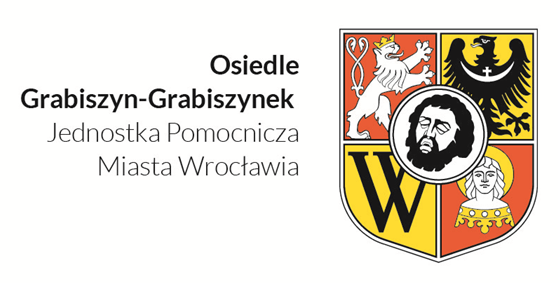 Informacje Zarząd osiedla – 03-06.2020
Przewodnicząca Zarządu
                                               Anna Daleszyńska
Zarząd osiedla – informacje
1. Fundusz Osiedlowy – weryfikacja projektów:
 
Złożonych po konsultacjach społ. :
- Projekt 1. – remont chodników na ul. Odkrywców 
- Projekt 2. – remont chodników na ul. Różanej (projekt w rezerwie)

Informuję, że dziś otrzymaliśmy wyniki weryfikacji - Pozytywnie zweryfikowany został projekt I, został wyceniony na 1 150 000 zł, moja wycena 1 085 000  ( 65 tys. )
Ostateczny zakres projektu będzie teraz przedmiotem konsultacji między Przewodniczącymi Zarządów Osiedli a Urzędem na co mamy razem czas do 24 sierpnia b.r.
Zarząd osiedla – informacje
2. Rusza REALIZACJA I etapu prac - podwóka Ul.Fiołkowa, Ostrowskiego, Nasturcjowa, Grabiszyńska –  projekt opracowany w 2017 roku przez Przewodniczącą Zarządu  w ramach Funduszu Inicjatyw.
początek realizacji I-zadania/etapu spodziewany jest po podpisaniu umowy w sierpniu 2020r., a zakończenie robót z końcem maja 2021r. W obecnej chwili rozpoczną się procedury związane z wyłonieniem Wykonawcy robót w postępowaniu przetargowym. I-etap /zadania dotyczy budowy nawierzchni drogowej z jej odwodnieniem. Koszty robót tylko I-zadania niemal dwukrotnie przekraczają kwotę wcześniej przewidzianą na całość. 
Obecnie brak finansowania na pozostałe etapy projektu związane z budową placu zabaw i rekreacji oraz zieleni w ramach kompleksowego zagospodarowania podwórza, zakres prac w ramach konsultacji społecznych zorganizowanych przez zarząd osiedla został omówiony z mieszkańcami w 2018 roku.
Kontynuacja dalszych robót przewidzianych w ramach opracowanego projektu  (II-zadania/etapu) po uzyskaniu dodatkowego dofinansowania, np., przyszłego Funduszu Osiedlowego uwzględnić dokończenie tego podwórka. czyli w 2021 roku.
Zarząd osiedla
3. Podsumowanie działań zarządu w trakcie pandemii:

1. bieżące informowanie mieszkańców na fb i stronie www  - o wprowadzanych obostrzeniach, obowiązujących zasadach higieny, sprawach urzędowych, które można załatwić online, informacji kulturalnych o zdalnych spektaklach, spacerach itd. oraz gdzie uzyskać wszelką pomoc

2. uruchomienie telefonu rady osiedla dla potrzebujących (telefon podany na naszych mediach społecznościowych, tablicach, wysłany do MOPsu, oraz podawany na stronach wroclaw.pl) – przyjmowaliśmy zgłoszenia o potrzebujących, zgłaszali się chętni do pomocy wolontariusze. Najczęściej pomoc dotyczyła zrobienia, zakupów, wykupienia leków. 

3. Przewodnicząca Zarządu w stałym kontakcie z pracownikami MOPs na bieżąco informowana o potrzebach samotnych lub starszych mieszkańców osiedla. MOPs dzięki współpracy ze stowarzyszeniami dostarczał seniorom obiady, paczki żywnościowe. Zarząd zorganizował pomoc dla osób niewychodzących.
Zarząd osiedla
Podsumowanie działań w trakcie pandemii cd.:

4. Wszystkie wydarzenia związane z prowadzeniem Centrum Osiedlowego zostały wstrzymane, w ramach działań społecznych na nasze osiedle zaprosiliśmy Mobilną Scenę Strefy Kultury – odbyły się dwa koncerty dla mieszkańców, na podwórkach ul. Rymarskiej i Inżynierskiej. 

5. Również w ramach działań społecznych – zorganizowany jest konkurs Poślij uśmiech Sąsiadowi – mający na celu promocję pozytywnego przekazu pomiędzy sąsiadami. Konkurs trwa do soboty, jeśli Państwo możecie prosimy o przekazywanie.

6. nawiązaliśmy współpracę z Trenerem Senioralnym – pierwotnie były to zajęcia
 indywidualne, umawiane telefonicznie, teraz mamy zielone światło na zajęcia w           małych grupkach na świeżym powietrzu. Panią Bożenę prosimy o przekazanie zainteresowanym seniorom. Taka informacja zostanie podana na www i fb
Zarząd osiedla
4. Sprawozdanie finansowe – przesłane przez Przewodniczącą Zarządu wszystkim radnym.